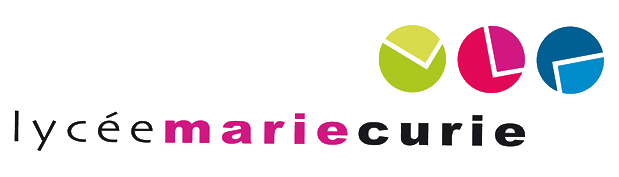 PPE2
Professeur : Mme TORMENTO S.
PPE2 : CMSLes Jeux Solitaires
Sébastien LEBELLE
Étudiant en 1re année – BTS Services Informatiques aux Organisations
08/04/2020
PPE2 – CMS – v1.0
2
Sommaire
Thème
Travail réalisé
Outils utilisés
08/04/2020
PPE2 – CMS – v1.0
3
Thème
08/04/2020
PPE2 – CMS – v1.0
4
Travail réalisé
Création d’un compte et d’un site WordPress
 Réalisation des graphismes nécessaire
 Définition de son identité (URL, favicon...)
 Construction des pages
 Rédaction des pages
08/04/2020
PPE2 – CMS – v1.0
5
Outils utilisés
08/04/2020
PPE2 – CMS – v1.0
6
Fin
Nous vous remercions de votre attention ☺
Avez-vous des questions ?


Arrière plan : Image par Peter Fischer de Pixabay
Le logo du Lycée Marie-Curie est la propriété du lycée Marie-Curie, localisé à Marseille, et de l’Académie d’Aix-Marseille
© Copyright 2020 Sébastien LEBELLE
08/04/2020
PPE2 – CMS – v1.0
7